현묘의 사주명리 입문
제 6강 지지
자수부터 해수까지
현묘의 사주명리 입문
겨울의 지지
여름의 지지
가을의 지지
봄의 지지
제 6강 지지
겨울의 지지
자수란?
수 水
지장간의 의미
오행
오행 수로만 이뤄진 지장간
활발한 생명 활동, 생식력, 애정사
고여서 활동력을 상실, 수를 풀어낼 무기가 없음 vs 해수
숨어있는 양기
壬
癸
가족 : 수 水
본질과
성향
지장간
새로운 동력, 씨앗
친구 : 수 水
임수, 계수
정기의 의미 (계수)
자수
子水
음적인 총명함, 소박한 사교, 우울, 빠른 눈치
계절과 시간적 특성
왕지 [旺地]
역할
중동 (仲冬)
계절
한 겨울
계절의 중심 기운
활동이 없음, 드러나지 않는 형태로 돈을 벎
응고, 오래된 화두, 무의식에 남은 상처
월과
시간
밤의 정점
은밀한 시작, 은밀함, 감춰진 욕망
애정문제, 비밀연애, 애로사항, 고민, 사색
12월
밤 11:30~1:30
현묘의 사주명리 입문
겨울의 지지
여름의 지지
가을의 지지
봄의 지지
제 6강 지지
겨울의 지지
자수의 특징
#
키워드
지혜, 생각, 총명, 저장, 재능, 끼, 인기, 침착, 예민, 변화, 감정기복, 의심, 비밀
#
#
좁은 장소, 밀폐된 장소에서 활동, 내근직
생명력, 생명의 잉태
연구, 종교, 교육, 컨설팅
운에서의
자수
물상
정신적으로 충만함
술 장사, 물 장사, 목욕, 숙박
감성적, 예민
로비스트, 브로커, 심부름 센터, 탐사, 잠복근무
대형 선박, 냉방, 얼음창고
현묘의 사주명리 입문
겨울의 지지
여름의 지지
가을의 지지
봄의 지지
제 6강 지지
겨울의 지지
축토란?
지장간의 의미
토 土
음간들간의 결합 + 하강의 기운들만으로 결합
정보저장능력, 체계적 정리 보관, 암기력
오행
저축, 내부의 기운이 꽉 찬 상태, 끈기, 정직, 우직, 고집
감정의 응축, 표현의 시간차
하강의 힘을 가진 음간들이 한 공간에 모여있음
절정의 수렴의 힘, 물건을 잘 버리지 않음, 표현하지 않음
辛
己
癸
가족 : 수 水
본질과
성향
답답한 상황, 미래의 불확실성에 대한 답답함, 상황/일상의 반복
지장간
친구 : 금 金
계수, 신금, 기토
숙련된 일, 인간 문화재, 전통의 수호
축토
丑土
기토에서 시작된 힘이 계수로 모임
침잠하는 하강의 기운, 계수의 힘이 강화됨
습토이자 냉토 (기억력, 뭉침, 억울, 우울), 암축되어 있는 땅
기다림의 시간
지장간의 중기가 이전 계절의 기운을 안고 있음
고지 [庫地]
역할
계동 (季冬)
계절
가을의 기억을 저장함, 가을의 냉혹함을 품에 안고 버팀
계절을 닫는 작용
계절과 시간적 특성
월과
시간
겨울의 끝
완전한 소멸, 먼 훗날의 기약, 용출 직전 한끝이 모자람
1월
밤 1:30~3:30
가장 어두운 시간
끝, 웅크림, 준비, 기다림
현묘의 사주명리 입문
겨울의 지지
여름의 지지
가을의 지지
봄의 지지
제 6강 지지
겨울의 지지
축토의 특징
#
키워드
우직함, 근면, 성실, 고집, 끈기, 노력, 명예욕, 내성적, 인내심, 보수적, 저장, 기억, 암기
#
#
논밭, 습지, 굴, 터널, 묘지
수렴, 멈춤, 기다림
물상
운에서의
축토
지하실, 연구실, 공방, 골방
음의 정적인 힘
<음간들의 수축=실천보다는 준비>
냉장고, 고철통
현묘의 사주명리 입문
겨울의 지지
여름의 지지
가을의 지지
봄의 지지
제 6강 지지
봄의 지지
인목이란?
지장간의 의미
목 木
정기의 의미 (갑목)
역동성, 활발, 추진력, 기획, 의욕, 리더십, 명예
오행
폭발적 기운, 급한 성정, 반항적 기질, 자존심
의협심, 자유, 독립, 인간 중심, 따뜻한 마음, 순수함, 노련함 부족
양간들간의 결합 + 양간 중 상승의 기운들만으로 결합
힘의 크기가 가장 크고 돋보임, 큰 꿈, 모험심, 도전
戊
丙
甲
가족 : 목 木
본질과
성향
시작의 힘, 권력 쟁취, 강한 뒷배를 가지고 있음(자신감)
병화를 무기로 쓰는 갑목 – 경금의 공격 방어
지장간
친구 : 화 火
무토, 병화, 갑목
인목
寅木
갑목-병화로 연결되는 흐름
폭발적인 상승하는 기운, 극단적 승부욕
지장간의 중기가 다음 계절의 기운을 안고 있음
생지 [生地]
역할
맹춘 (孟春)
계절
봄을 열면서 여름을 예비함, 여름의 맹렬함을 품에 안고 꿈을 꿈
계절을 여는 작용
계절과 시간적 특성
월과
시간
겨울-봄
서툶, 낯선곳으로 도전
동트기 직전
2월
새벽 3:30~5:30
기대감, 흥분
현묘의 사주명리 입문
겨울의 지지
여름의 지지
가을의 지지
봄의 지지
제 6강 지지
봄의 지지
인목의 특징
#
키워드
인정, 의욕, 성장, 성공, 명예, 자존심, 사랑, 베풂, 자유로움, 인간 중심
#
#
인문학
항공, 통신, 전기전자, 자동차
운에서의
인목
물상
이동성, 추동력, 양적 활동력
무기, 폭발물, 발화물
<오행 수를 제어함=생각보다는 행동>
교육, 나무, 목재, 가구, 지물, 섬유, 의류, 화폐, 문구
현묘의 사주명리 입문
겨울의 지지
여름의 지지
가을의 지지
봄의 지지
제 6강 지지
봄의 지지
묘목이란?
목 木
지장간의 의미
오행
정기의 의미 (을목)
오행 목으로만 이뤄진 지장간
창조력, 명랑함, 풍요, 온순, 인정, 분주함과 분산력, 탈중심
 
유연성, 성장, 환경 이용, 천진난만, 겁이 없음
乙
甲
가족 : 목 木
본질과
성향
지장간
친구 : 목 木
갑목, 을목
묘목
卯木
압박을 이겨내고 성장, 아름다운 조화를 만들어내는 능력
새로운 것에 새로운 것을 덧붙이는 반복을 바탕으로 성장
<급격한 변화보다는 안정적 성장>
어리고 연약 순수, 상처입기 쉬움, 목을 방어할 무기가 없음 vs 인목
왕지 [旺地]
역할
계절
중춘 (仲春)
계절과 시간적 특성
계절의 중심 기운
완연한 봄
월과
시간
잉여의 양기, 완연하고 온화한 힘, 확장성, 부드러움
일출
세상에 드러남, 확실한 변화와 여유 vs 인목의 성급함과 대비
3월
오전 5:30~7:30
현묘의 사주명리 입문
겨울의 지지
여름의 지지
가을의 지지
봄의 지지
제 6강 지지
봄의 지지
묘목의 특징
#
키워드
인정, 은근, 끈기, 명예, 자존감, 온순함
#
#
예술, 기획, 조경, 디자인
물상
운에서의
묘목
확장성
인테리어, 장식, 초목, 화초 , 반려동물
점진적인 성장
교육, 신문, 잡지, 출판, 인쇄
현묘의 사주명리 입문
겨울의 지지
여름의 지지
가을의 지지
봄의 지지
제 6강 지지
봄의 지지
진토란?
지장간의 의미
토 土
정기의 의미 (무토)
명예, 체면치레, 융합, 공동체, 통합, 자신감, 자만심
오행
양간인 정기가 음간들을 품고 있음
속으로 감추어 많은 것을 담아두고 겉으로 표출하지 않는 특성
乙
癸
戊
가족 : 목 木
본질과
성향
어두운 과거를 감추고 밖으로는 화려함을 추구하는 왜곡과 모순
지장간
친구 : 수 水
극과 극을 넘나드는 삶(변신), 겉으로는 감정적이지만 속으로는 차분함
을목, 계수, 무토
진토
辰土
습토이자 옥토
박학다식
종합적인 수용, 포용
종합적인 방식으로 업무에 임함(백화점, 만물상)
지장간의 중기가 이전 계절의 기운을 안고 있음
고지 [庫地]
역할
계춘 (季春)
계절
겨울의 기억을 저장함, 겨을의 부드러움과 여유를 품에 안고 버팀
계절을 닫는 작용
계절과 시간적 특성
월과
시간
봄의 끝
기대와 이상의 힘이 한데 모임, 두루뭉술
미래비전, 동기부여, 용 신비의 동물? 허황된 꿈?, 비현실?
4월
오전 7:30~9:30
본격적인 활동의 시간
새로운 통합, 크게 활개칠 준비, 새로운 정치력
현묘의 사주명리 입문
겨울의 지지
여름의 지지
가을의 지지
봄의 지지
제 6강 지지
봄의 지지
진토의 특징
#
키워드
끈기, 고집, 은근, 근면, 성실, 명예, 생각, 이상
#
#
진흙, 습지, 웅덩이
물상
운에서의
진토
지나온 시기의 경험을 끌어모음
댐, 물탱크, 저수지, 습지
힘의 축적, 큰 꿈을 향해 터를 다짐
포구, 물통, 소방관
현묘의 사주명리 입문
겨울의 지지
여름의 지지
가을의 지지
봄의 지지
제 6강 지지
여름의 지지
지장간의 의미
사화란?
화 火
정기의 의미 (병화)
맹렬한 에너지, 분노, 활동력, 표현력, 거침없음, 용의주도, 감정적
오행
양간들간의 결합
12개의 지지 중 유일하게 정기가 중기를 극함
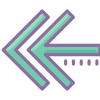 ‘ 예비해야 하는 기운을 미리 끌어서 씀, 앞에 다가올 힘을 미리 취하는 욕망 ’
강하고 역동적인 힘
戊
庚
丙
가족 : 화 火
본질과
성향
급한 성질, 빠른 속도, 순간적인 집중력, 수단과 방법을 가리지 않음
지장간
친구 : 금 金
무토, 경금, 병화
지략, 권모술수, 억지로 원하는 것을 취함
어거지, 막무가내, 야생성, 어떠한 환경에서라도 이겨낼 수 있음
사화
巳火
금과 화의 대립이 돋보임
물려줘야할 유산을 주지 않고 소모함, 현생의 중시
냉정과 열정 사이
지장간의 중기가 다음 계절의 기운을 안고 있음
생지 [生地]
역할
맹하 (孟夏)
계절
여름을 열면서 가을을 예비함, 가을의 냉정함을 품에 안고 꿈을 꿈?
계절을 여는 작용
계절과 시간적 특성
월과
시간
여름의 시작
양의 절정, 추동력
5월
오전 9:30~11:30
본격적인 움직임의 시간
화려한 언변, 번화가, 화려한 대로변
현묘의 사주명리 입문
겨울의 지지
여름의 지지
가을의 지지
봄의 지지
제 6강 지지
여름의 지지
사화의 특징
#
키워드
열정, 표현, 외골수, 몰두, 변덕, 감각, 감수성
#
#
역동성, 움직임
물상
운에서의
사화
열심히 사는 시기
시간과 거리를 단축시키는 분야, 우주, 항공, 철도, 통신, 자동차
쉬지 않고 움직임
전기전자, 광학, 레이저, 화기
권력성 군, 검찰, 경찰, 수사 분야
현묘의 사주명리 입문
겨울의 지지
여름의 지지
가을의 지지
봄의 지지
제 6강 지지
여름의 지지
오화란?
화 火
정기의 의미 (정화)
지장간의 의미
활동력, 의욕, 자신감, 거짓 없음, 공공성, 언론
오행
미적감각, 예술성, 자존심이 강함, 외모, 외양에 관심이 많음
오행 화으로 이뤄진 지장간
거짓말을 하지 못함. 굽히지 않음, 약동의 힘
己
丁
丙
가족 : 화 火
본질과
성향
유행에 민감, 폭넓은 대인 관계, 모험, 여행, 유학, 유목
지장간
친구 : 화 火
병화, 기토, 정화
오화
午火
계절과 시간적 특성
왕지 [旺地]
역할
중하 (仲夏)
계절
완전한 밝음
계절의 중심 기운
잘 웃고 천진난만, 쾌활한 성격, 유머러스
정오, 극단과 멈춤
월과
시간
실과 허를 모두 갖춤, 에너지의 소모와 정지, 폭발 후 탈진, 허탈, 허무
6월
오전 11:30~13:30
현묘의 사주명리 입문
겨울의 지지
여름의 지지
가을의 지지
봄의 지지
제 6강 지지
여름의 지지
오화의 특징
#
키워드
열정, 행동, 활동, 표현, 예술성, 감각, 감수성, 변화, 변동, 이중성
#
#
방송, 통신, 수사능력, 시시비비, 감사 감찰
물상
운에서의
오화
자신의 진면목을 증명
전자, IT, 인터넷 쇼핑몰, 액정
몰두와 몰입, 뚜렷한 성취
렌즈, 휴대폰, 총기, 화기, 엔진, 용광로, 화학
현묘의 사주명리 입문
겨울의 지지
여름의 지지
가을의 지지
봄의 지지
제 6강 지지
여름의 지지
지장간의 의미
미토란?
토 土
정기의 의미 (기토)
숨은 고집, 모성애, 완벽함
오행
음간들로만 구성되어 있음
12개의 지지 중 유일하게 중기가 정기를 극함
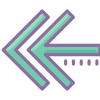 ‘ 저장해야 하는 기운이 창고를 깨뜨림, 
저장해야 할 힘이 제대로 저장되지 못하고 노출됨 ’
고독, 온순함과 까칠함, 예민
乙
己
丁
가족 : 화 火
본질과
성향
지장간
사건사고, 비관적, 불안한 마음, 성급한 단정, 오해와 편견
친구 : 목 木
정화, 을목, 기토
미토
未土
조토(燥마를土)
사막의 모래, 답답함, 스트레스, 갑갑함
지장간의 중기가 이전 계절의 기운을 안고 있음
고지 [庫地]
역할
계하 (季夏)
계절
봄의 기억을 저장함, 봄의 생동력을 품에 안고 버팀
계절을 닫는 작용
계절과 시간적 특성
월과
시간
여름의 끝(가을의 직전)
아닐 미? 가득 채워지지 않아서 아쉬움?, 자라다가 멈춘 성장?
전문분야를 향하기 위해 노력하는 힘, 완벽주의자의 힘
7월
오후 13:30~15:30
나른한 시간
영성, 신앙심, 직관
현묘의 사주명리 입문
겨울의 지지
여름의 지지
가을의 지지
봄의 지지
제 6강 지지
여름의 지지
미토의 특징
#
키워드
은근, 끈기, 온순, 부드러움, 밝음, 욕망, 고집
#
#
건축, 철학, 종교, 자연과학
물상
운에서의
미토
표현하기 어려움
토지, 토로, 마을, 주차장, 담, 전신주, 건토
기다림의 시간, 마지막 인내, 헐떡고개
사찰, 백사장, 가마 속 도자기
현묘의 사주명리 입문
겨울의 지지
여름의 지지
가을의 지지
봄의 지지
제 6강 지지
가을의 지지
신금이란?
지장간의 의미
금 金
정기의 의미 (경금)
강한 결단력, 위계 중시, 자기 확신, 굳건함, 양보하지 않음
오행
양간들간의 결합
경금이 임수를 생하는 구조
강하고 역동적인 힘, 주변 무시, 우월감
경금의 활동력이 극대화됨, 영리함, 임기응변, 재능, 능력의 발현과 자신감
壬
庚
戊
가족 : 금 金
본질과
성향
천진난만, 우울, 신경질적, 어두운 총기, 남에게 과시하고 싶은 마음
지장간
친구 : 수 水
무토, 임수, 경금
음의 행동대장(vs 인목:양의 행동대장)
강단있는 통찰력으로 승부(vs 인목:굽히지 않는 활동력과 표현력으로 승부)
신금
申金
지장간의 중기가 다음 계절의 기운을 안고 있음
가을을 열면서 겨울을 예비함, 겨울의 여유를 품에 안고 꿈을 꿈
생지 [生地]
역할
맹추 (孟秋)
계절
계절을 여는 작용
계절과 시간적 특성
월과
시간
가을의 시작
결실과의 인연, 돈과의 인연
활동을 정리하기 시작할 시간
8월
오후 15:30~17:30
하늘과 땅이 소통하는 기운(庚), 직관력, 종교, 철학, 정신작용, 독특한 능력
큰 안테나로 소통함 – 방송, 인기
경신기도- 삼시(三尸)의 소행- 120년의 수명이 점차 깎임
현묘의 사주명리 입문
겨울의 지지
여름의 지지
가을의 지지
봄의 지지
제 6강 지지
가을의 지지
신금이란?
#
키워드
재주, 총명, 영리함, 강단, 멀리 떠남, 관통
#
#
절단기계
물상
운에서의
신금
결단을 내림, 정리
대장간 조선소, 자동차제조
판로의 확보, 재능의 발현
안테나, 방송
의료,
현묘의 사주명리 입문
겨울의 지지
여름의 지지
가을의 지지
봄의 지지
제 6강 지지
가을의 지지
유금이란?
금 金
정기의 의미 (신금)
지장간의 의미
예리함, 날카로움, 정밀함, 솔직, 청렴, 근면, 직설적 화법, 원칙, 소신, 침착
오행
오행 금으로 이뤄진 지장간
편집증, 호전성, 의리, 저항, 시시비비, 직관력, 구도
庚
辛
가족 : 금 金
본질과
성향
지장간
친구 : 금 金
경금, 신금
유금
酉金
계절과 시간적 특성
왕지 [旺地]
역할
계절
중추 (仲秋)
계절을 여는 작용
수확, 결실
현금, 현실 감각, 실용적, 최대의 성과, 가성비
월과
시간
9월
오후 17:30~19:30
정리정돈의 시간
거두어서 보관, 정리정돈, 정주환경 중시(정리와 정돈)
현묘의 사주명리 입문
겨울의 지지
여름의 지지
가을의 지지
봄의 지지
제 6강 지지
가을의 지지
유금이란?
#
키워드
원칙, 계획, 청렴, 순수, 부지런, 완벽, 구체
#
#
보석, 절단, 절삭, 정밀공학, 나노, 재봉
물상
운에서의
유금
결실, 수확, 분리, 이탈, 손절
치과, 치기공, 성형, 침술, 정밀의학
대인관계의 문제
이미용, 네일아트, 기계 의학 미용
세균, 발효, 숙성, 술, 화장품, 기름
현묘의 사주명리 입문
겨울의 지지
여름의 지지
가을의 지지
봄의 지지
제 6강 지지
가을의 지지
술토란?
토 土
지장간의 의미
정기의 의미 (무토)
의리, 우직함, 앉아서 버팀, 배회, 소득없는 이동
오행
양간인 정기가 음간들을 품고 있음
중기가 초기를 극하고 있음
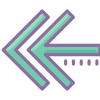 특유의 참을성, 충직함, 웅크림, 고정됨
이전 계절의 기운이 현재 계절의 기운을 제어함 vs 축토, 진토, 미토
丁
戊
辛
가족 : 금 金
본질과
성향
과거의 기억에 연연해 현재의 일에 집중하지 못함, 과거를 복기함
지장간
친구 : 화 火
신금, 정화, 무토
철학적인 자세, 보수성, 종교, 회귀,  회고와 추억의 기운, 상흔, 쇠퇴
술토
戌土
지장간의 중기가 이전 계절의 기운을 안고 있음
여름의 기억을 저장함, 여름의 강렬함을 품에 안고 버팀
고지 [庫地]
역할
계추 (季秋)
계절
계절을 닫는 작용
계절과 시간적 특성
가을의 끝(낙엽)
월과
시간
끝, 허무, 멸망, 실속 없음
활동을 정리하고 집에 들어오는 시간
10월
오후 19:30~21:30
분해, 조립, 가공, 마감, 하루의 마무리, 정리, 전환, 재배치, 휴식
현묘의 사주명리 입문
겨울의 지지
여름의 지지
가을의 지지
봄의 지지
제 6강 지지
가을의 지지
술토란?
#
키워드
고집, 여유, 은근, 끈기, 회귀, 상념
#
#
반복적인 공정, 공장, 금속
물상
운에서의
술토
지체와 멈춤
성형, 호텔, 숙박, 목욕
실속 없음, 재배치
건물, 고택, 임야, 논밭, 부동산
전기박스, 전기전자, 컴퓨터, 교육, 금융
현묘의 사주명리 입문
겨울의 지지
여름의 지지
가을의 지지
봄의 지지
제 6강 지지
겨울의 지지
해수란?
지장간의 의미
수 水
정기의 의미 (임수)
은밀한 자기세계, 혼자만의 시공간, 에로스, 출산, 예지력, 종교, 술수
오행
양간들간의 결합
임수가 갑목을 생하는 구조
강하고 역동적인 힘, 눈치보지 않고 즐기는 힘
웃음, 낙천성, 연구, 학자, 예술, 문학, 사진
甲
壬
戊
가족 : 수 水
본질과
성향
식복, 조용한 파티, 함께 먹기
지장간
친구 : 목 木
무토, 갑목, 임수
많이 벌고 많이 쓰는 힘, 눈치 안봄, 4차원
해수
亥水
지장간의 중기가 다음 계절의 기운을 안고 있음
겨울을 열면서 봄을 예비함, 봄의 생동력을 품에 안고 꿈을 꿈
생지 [生地]
역할
맹동 (孟冬)
계절
계절과 시간적 특성
계절을 여는 작용
겨울의 시작
월과
시간
지속적 수렴, 죽음, 어둠
잠자리에 들 시간
에너지의 충전
11월
밤 21:30~23:30
현묘의 사주명리 입문
겨울의 지지
여름의 지지
가을의 지지
봄의 지지
제 6강 지지
겨울의 지지
해수의 특징
#
키워드
지혜, 인정, 예지력, 아이디어, 총명함, 생각, 망상, 창조, 저장, 연구
#
#
바다, 해외, 수출입, 항해
새로운 주체의 탄생
물상
운에서의
해수
농수산물, 냉동, 하천, 우물
활동적인 생명력
약수, 국물, 용수, 빙과
여유와 행복의 시기(VS 사화)
현묘의 사주명리 입문
제 6강 지지
인신사해 - 지장간으로 살펴보는 생지(生地)
양간으로만 구성 - 강한 추동성, 약동하는 힘, 이동성과 활동성<역마살>, 거침없이 드러냄

중기가 다음 계절을 의미 - 미래지향, 진취적, 희망, 여행, 도전

인목 - 병화 + 인목 = 강하게 버티고 서서(갑목) 자신을 드러냄(병화)

     사화 - 경금 + 병화 = 자신을 드러내며 극단적으로 현재를 향유

     신금 - 임수 + 경금 = 강한 주체성을 바탕으로(경금) 통찰과 인기를 향해 나감(임수)

     해수 - 갑목 + 임수 = 유연함과 통찰을 바탕으로(임수) 긍정적이고 활동력을 뿜어냄(갑목)
현묘의 사주명리 입문
제 6강 지지
자오묘유 - 지장간으로 살펴보는 왕지(旺地)
음간으로만 구성 - 안정성, 진짜 힘, 알짜배기

현재 계절만으로 구성 - 양보하지 않고 자신을 증명함

하나의 기운으로만 구성 - 순수, 순결, 집중, 안정, 매력, 가지고 싶은 보물 <도화살>
현묘의 사주명리 입문
제 6강 지지
진술축미 - 지장간으로 살펴보는 고지(庫地)
오행 토의 정기로 구성 - 조화와 중재, 흔들리지 않음, 이동하지 않음, 과거지향, 숙고 <화개살>

중기에 음간을 안고 있음 - 알짜배기를 품에 안고 보관, 항아리, 저장창고, 은행

이전 계절의 기운을 안고 있음 - 과거지향, 복고, 과거를 돌이킴, 과거의 유산을 보호

현재 계절의 기운을 안고 있음 - 현재 기운의 마무리, 정리정돈

모두 세가지의 기운이 섞여 있음 - 잡기(雜氣), 복잡함, 알수없음, 고뇌, 다양성, 혼종

                 현재        과거         보관
6.  진토 - 을목 + 계수 + 무토 = 습토(계수), 양간이 음간들을 품고 있음 = 안정성 
     미토 - 정화 + 을목 + 기토 = 조토(정화), 을목이 기토를 극함 = 불안정성, 변화가능성
     술토 - 신금 + 정화 + 무토 = 조토(정화), 정화가 신금을 극함 = 과거지향, 현재의 부정
     축토 - 계수 + 신금 + 기토 = 습토(계수), 하강의 음간만으로 구성 = 소극, 저장, 응축
현묘의 사주명리 입문
현묘의 3분 관상
#
인중(人中)
인중은 생식기와 깊은 관련이 있음. (오행 수)

    균형잡히고 선명한 인중 = 생식기의 원활한 기능 암시

2. 길고 선명한 인중 : 아량이 넓어 자손과 아랫사람과의 관계가 원활함

3. 짧은 인중 : 성격이 급하여 포용력이 떨어짐. 자손과 아랫사람과의 관계 불화 암시

4. 휘어진 인중, 희미한 인중은 불화 암시

5. 인중의 점 : 인중에 난 점은 반드시 좋은 조화를 방해하는 요소.
코의 아랫부분은 아랫사람(자녀)의 운
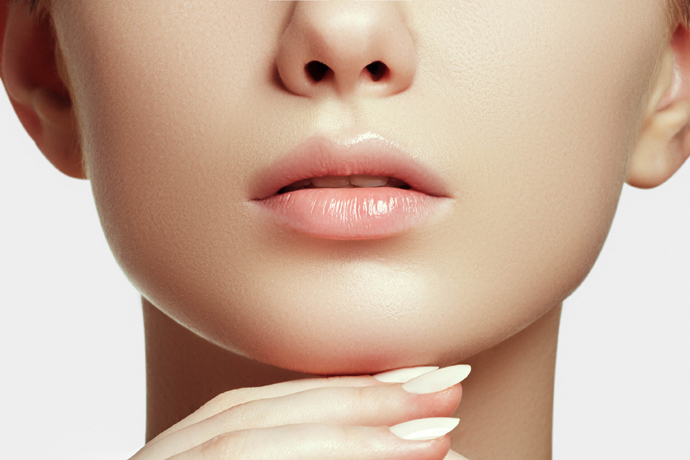